セールスパートナーサービス
プラスαビジネスのご提案
2017.  License Online
License Online
セールスパートナーサービス概要
仕入れ機能を活用
ライセンス管理
ライセンス管理
オンラインストア開設
オンラインストア開設
仕入れ機能を活用
自社・顧客企業のライセンス情報を 一覧表示
貴社ロゴをストアに貼り付け
パートナー様限定機能
（仕入れ機能）で、 お客様のライセンスを
セキュリティ製品など、更新タイミング を可視化。更新漏れによる
ビジネスチャンスの喪失を未然に回避
利益率を設定
お見積もり、ご注文
お見積・ご注文
2 / 12
License Online
目次
目次
オンラインストア開設のメリット
SLIDE 4
顧客用見積もり・仕入れ
SLIDE 5
自社でのライセンス導入もお得なセールスパートナーサービス
SLIDE 7
簡単ライセンス管理
SLIDE 8
専任スタッフにより安心のサポート
SLIDE 9
ご登録のご案内
SLIDE 10
お問い合わせ
SLIDE 11
3 / 12
License Online
オンラインストア開設のメリット
FAQ
手間0・コスト0のeコマース
Q.
登録の際に必要な文書は ありますか？

A.
いいえ。登録時の文書提出は必要ありません。 すべての手続きをオンラインで行えます。

Q.
登録に制限はありますか？

A.
原則は法人冬季のある組織であることとしますが、コンサルティング等の個人事業主としての ご登録については別途ご相談ください。

Q.
顧客情報を譲渡する必要があ りますか？

A.
いいえ。顧客情報はパートナー様に帰属します。
時間と費用をかけずに、eコマースサイトを開設す ることができます。
豊富な選択肢とフレキシブルな価格設定
複数メーカーのライセンス製品をお選びいただけ、お客様独自の価格を設定できます。
価格 は、パートナー様限定機能よりいつでも変更でき、ビジネスのトレンドに合わせた価格提供が できます。
アウトソースで賢いビジネス
発注、代金回収、納品、キャンペーンとウェブマーケティングをL-S@Tがサポート。ストア開設 から利益のお支払いまで、すべてをアウトソーシングできます。
4 / 12
License Online
顧客用見積もり・仕入れ
FAQ
オンラインでスピーディ、そして簡単
Q.
専用ストアはどのように 開設すればよいですか？

A.
パートナー様専用ストアは、ご登録と同時にご 用意できております。ストアURLは、各パート ナー様に発行、パートナー様用管理画面よりご 確認いただけます

Q.
利益はどのように支払われるので しょうか？

A.
毎月、利益還元レポートが郵送されます。本レ ポートにてエンドユーザー様からの入金状況を ご報告しております。
Q.レポートを元に、請求書をお送りください。指定 銀行に振り込ませていただきます。
多岐にわたるメーカーのライセンス制度に悩まされることなく、必要な時にすぐにオンライン で見積もれます。
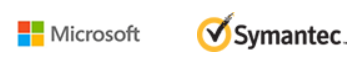 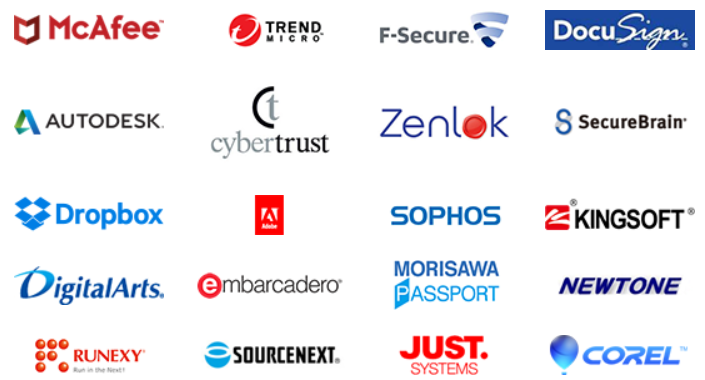 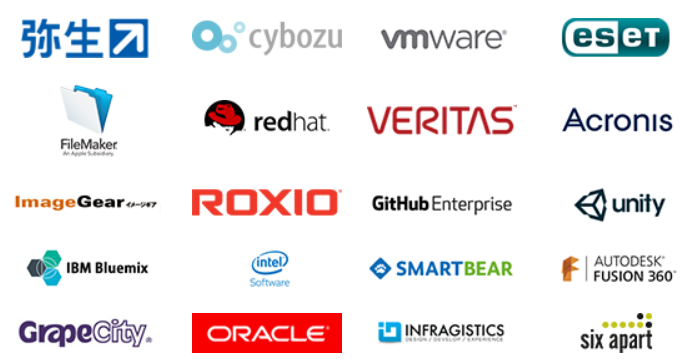 各種帳票を即時印刷
仕入れに必要な見積書、発注書、納品書がオンラインで印刷できます。
5 / 12
License Online
顧客用見積もり・仕入れ
顧客向けライセンスを仕入れ
FAQ
Q.
利益の受け取りにつき、 留意しておくべきことは ありますか？


A.
利益還元レポートは、ご登録の住所・担当者様 に郵送されます。担当者や住所の変更などが あった場合は、必ず登録内容の更新をお願いします。

また、利益還元レポートは、月2,000円以上の 利益が生じた際にお送りしております。

2,000円未満の利益の時は、翌月以降へと繰り越されます。
顧客名義のライセンスを仕入れることが可能です。顧客よりライセンスの引き合いがあった場 合、貴社サービスと共に販売することができます。
顧客ごと、ライセンスごとに
細やかなサービスが実現します。顧客ごとの見積もり・注文 管理をオンラインで一括。現在保有中のライセンスも、それぞ れの契約に応じて最適な見積もり・注文・管理が簡単に行え ます。
6 / 12
License Online
自社でのライセンス導入もお得なセールスパートナーサービス
特別価格でのソフトウェア導入
仕入れ価格にて、ソフトウェアを導入できます。
パートナー様限定機能より、必要な時にいつでもお見積もりいただけます。
得する情報をいち早く入手できます
無料メールマガジンのご登録で、新製品/終了製品情報はもちろん各種キャンペーンなど、 ソフトウェアに関する情報をいち早くお手元へお届けします。

不定期で読者キャンペーンも開催しております。是非ご購読ください。
終	情	各	情
貴社の効率的なライセンス導入を支援
貴社のソフトウェアライセンス導入にあたり、ライセンス管理やライセンス専任スタッフの相談サポートなど、エンドユーザー様と同様のサポートが 受けられます。まずは貴社での効率の良いライセンス導入を実現しませんか。
7 / 12
License Online
簡単ライセンス管理
ライセンス管理とは？
ライセンス管理システムは注文に連動しているので、お客様からのお問い合わせにも素早く対応できま す。多種多様なライセンス制度に最適化された『ライセンス管理』システムなので、複数メーカーのライセ ンスでも、一括管理できます。
※現在お持ちのライセンス情報も、合わせて管理できます。
ライセンスの更新をサポート
ソフトウェアライセンスには、定期的な更新が必要なものがあります。ライセンスの満了日や
更新手続き可能期間 も、ライセンス管理画面から一目で確認できます。
さらに、ライセンス更新時期をメールや電話にてご案内しております。更新忘れがなく安心です。
お客様のWantから誕生。ライセンスレポート
ライセンスレポートは、「年次別」や「メーカー別」など、目的別に一覧表示する機能を提供します。 企業の資産であるライセンスをとても簡単に管理できます！

多種多様なライセンス制度に最適化された『ライセンス管理』システムなので 複数メーカーのライセンスでも、一括管理できます。
http://www.licenseonline.jp/LicenseReport
システムのご利用は、ストアにご登録済みのID（メールアドレス）とパスワードのみで可能ですので 是非ご活用ください。
8/ 12
License Online
ライセンス専任スタッフがお客様をしっかりサポート
販売・購入相談
最適なライセンス導入プランをご提案いたします。
L-S@Tサイト上のお問い合わせフォーム、またはお電話（03-3545-2120）*へお問い合わせいただけます。
* 電話でのお問い合わせ対応時間：平日9:30-12:00、13:00-17:30（年末年始・祝日を除く）
お客様からの相談にも対応
ライセンスについてのご相談は、当社ライセンス専任スタッフが対応いたします。
お問い合わせの対応、最適なライセンス導入の提案、クロージングまでを、ライセンス専任スタッフが代行 いたします。
見積もり作成代行
ソフトウェアライセンスは、メーカーごとにライセンス制度があり、多岐にわたる制度に合わせ 適正な見積もりを作るのは大変なもの。

ライセンスの見積もり作成にお困りの際は、お気軽にご相談ください。
各メーカーライセンス制度に精通したスタッフが最適なライセンス導入をご提案いたします。

L-S@Tサイト上のお問い合わせフォーム、またはお電話にてお問い合わせいただけます。
9 / 12
License Online
セールスパートナーサービス登録のご案内
販売・購入相談
①
②
③
ご登録の流れが表示されます。
「基本契約書に同意して登録する」 ボタンをクリックし、登録フォームへ 進みます。
セールスパートナーサービスページより、
「登録」ボタンをクリックします
ページの案内に従い、必要事項を 入力します。
最後に完了のメッセージが表示 されましたら終了です。
URL:
https://licenseonline.bbss.co.jp/sell.shtml
10 / 12
License Online
お問い合わせ
ご不明点・ご相談はお気軽にご連絡ください
取扱商品、またはライセンスオンラインが提供するサービス内容、サービス利用上の条件など関して、ご不明な点や、ご相談がございましたら、下記までお気軽にご連絡ください。BBソフトサービス株式会社　〒104-0061   東京都中央区銀座6丁目18番2号  野村不動産銀座ビル14階
セールスパートナー様専用窓口TEL : 03-3545-2120FAX : 03-6679-2750営業時間 :平日 9:30-12:00,13:00-17:30
11 / 12
License Online
http://licenseonline.bbss.co.jp/
.
Copyright (c) BB Softservice Corp. All rights reserved.